Problemy agrotechniki i składowania ziemniaka skrobiowego
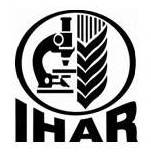 Wojciech Nowacki
            Zakład Agronomii Ziemniaka IHAR-PIB 
                            Oddział w Jadwisinie
X
Konferencja K-PODR Minikowo I SPZP Trzemeszno
15 luty 2018 Goryszewo 28
[Speaker Notes: XXIV]
Specyfika przemysłu skrobiowego
Wzrost zainteresowania rolników-producentów ziemniaka uprawą odmian skrobiowych na potrzeby krochmalnictwa po wprowadzeniu dopłat obszarowych w wysokości do ok. 400 Euro/ha. 
W doborze odmian skrobiowych  aktualnie dominują polskie  hodowle ziemniaka. Hodowle zagraniczne także posiadają ofertę odmian i starają się wprowadzić na rynek swoje nowe odmiany.
Deficyt kwalifikowanych sadzeniaków pod potrzeby  zaplecza  surowcowego. Relacje poziomu cen sadzeniaków i cen surowca skrobiowego nie są zachwycające.
Rentowność w sektorze skrobiowym uzależniona od poziomu światowych i krajowych cen za skrobię ziemniaczaną (cena zbytu 2014 -2,64zł/kg, 2015 – 2,33zł/kg, 2018 – 3,60zł/kg)
Skrobia ziemniaczana musi konkurować  przewyższającymi  parametrami jakościowymi,  a nie ceną ze skrobiami zbożowymi.
Dla podniesienia rentowności produkcji skrobi konieczna jest koncentracja produkcji surowca jak najbliżej krochmalni
Konieczne jest zwiększenie krajowej produkcji modyfikatów skrobiowych  celem ograniczenia ich  importu z krajów UE
Skala głównych kierunków produkcji ziemniaków w Polsce w 2017 roku
Wymagania jakościowe przemysłu skrobiowego
Czego od producentów ziemniaka oczekuje zakład skrobiowy?
Producentów dużej skali produkcji ziemniaka zlokalizowanej jak najbliżej zakładu skrobiowego zawierających umowy na dostawę właściwie zdeklarowanej ilości surowca w odpowiednim terminie i o właściwej jakości (wysokiej zawartości w bulwach skrobi)
Korzystających z postępu biologicznego (odmiana skrobiowa, kwalifikowany materiał sadzeniakowy)
Stosujący nowoczesną agrotechnikę ziemniaka skrobiowego ukierunkowaną na wysoki plon skrobi z ha.
Przykładowe wymagania surowcowe przemysłu skrobiowego
Surowiec dla krochmalnictwa
Cel – wysoki plon skrobi z ha
Specyfika agrotechniki
Odmiany skrobiowe ziemniaka
Zaprawione kwalifikowane sadzeniaki
Zrównoważony stosunek N:P:K w glebie zbliżony do proporcji: 1:1:1,2
Nawozy mineralne o spowolnionym działaniu.
Zagęszczenie łodyg -300 tys. szt./ha (liczba roślin  - 60-70 tys./ha)
W czasie okresu suszy stosowanie nawadniania
Precyzyjna ochrona uwzględniająca genetyczną odporność odmian na choroby grzybowe
Dodatkowe cechy jakości bulw ważne z punktu widzenia technologii przetwarzania ziemniaków skrobiowych:
Co decyduje  poziomie zawartości skrobi w bulwach?
Właściwie dobrana odmiana (od 15-23% skrobi)
Warunki klimatyczne mogą modyfikować zawartość skrobi w przedziale 1-3% (sucha i słoneczna pogoda sprzyja kumulacji skrobi, intensywne opady zmniejszają zawartość skrobi)
Nawożenie – dawka i termin stosowania (azot obniża, wapń i potas zwiększa zawartość skrobi)
Skuteczna ochrona  przed chorobami wydłuża wegetację i zwiększa kumulację plonu skrobi, zwiększa trwałość przechowalniczą bulw
Determinanty plonowania i kształtowania jakości plonu ziemniaka skrobiowego(odmiana, klimat, gleba, agrotechnika)
Optymalne zabiegi pielęgnacji
Optymalne warunki 
zbioru plonu
Nasłonecznie-nie
Wartość technologiczna
 bulw i wysoka zaw. skrobi
Temperatura gleby
Zabiegi
agrotechniczne
Środowisko glebowe
Zabiegi
agrotechniczne
Odmiana +
mat. sadz.
Warunki klimatyczne
Wysoka kultura gleby  +
retencja wody
Optymalna architektura łanu
Długość okresu wegetacji
Produktywność aparatu asymilacyjnego
Skład mechaniczny gleby
Nawożenie  i odżywianie roślin
Nawadnianie
Rozkład opadów
Odporność na stresy bio- i abiotyczne
Zasobność i dostępność skład. pokarm..
Optymalny termin i technologia sadzenia
Ochrona 
roślin przed agrofagami
Rozkład temperatury
Potencjał plonowania
Wilgotność gleby
Charakterystyka odmian skrobiowych
Najpopularniejsze odmiany w nasiennictwie w 2017 roku
Korzystanie z kwalifikowanego materiału sadzeniakowego w relacji do kierunków produkcji ziemniaka  w 2017 roku
Relacje cen sadzeniaków ziemniaka (%) do cen ziemniaka towarowego w różnych kierunkach użytkowania
Wymagania nawozowe odmian skrobiowych
Wrażliwość odmian na metrybuzynę stosowana po wschodach roślin (formulacja SC)
Odmiany ziemniaka o różnej tolerancyjności na suszę glebową
Poziom odporności odmian skrobiowych ziemniaka na Ph. infestans  RO COBORU 2016
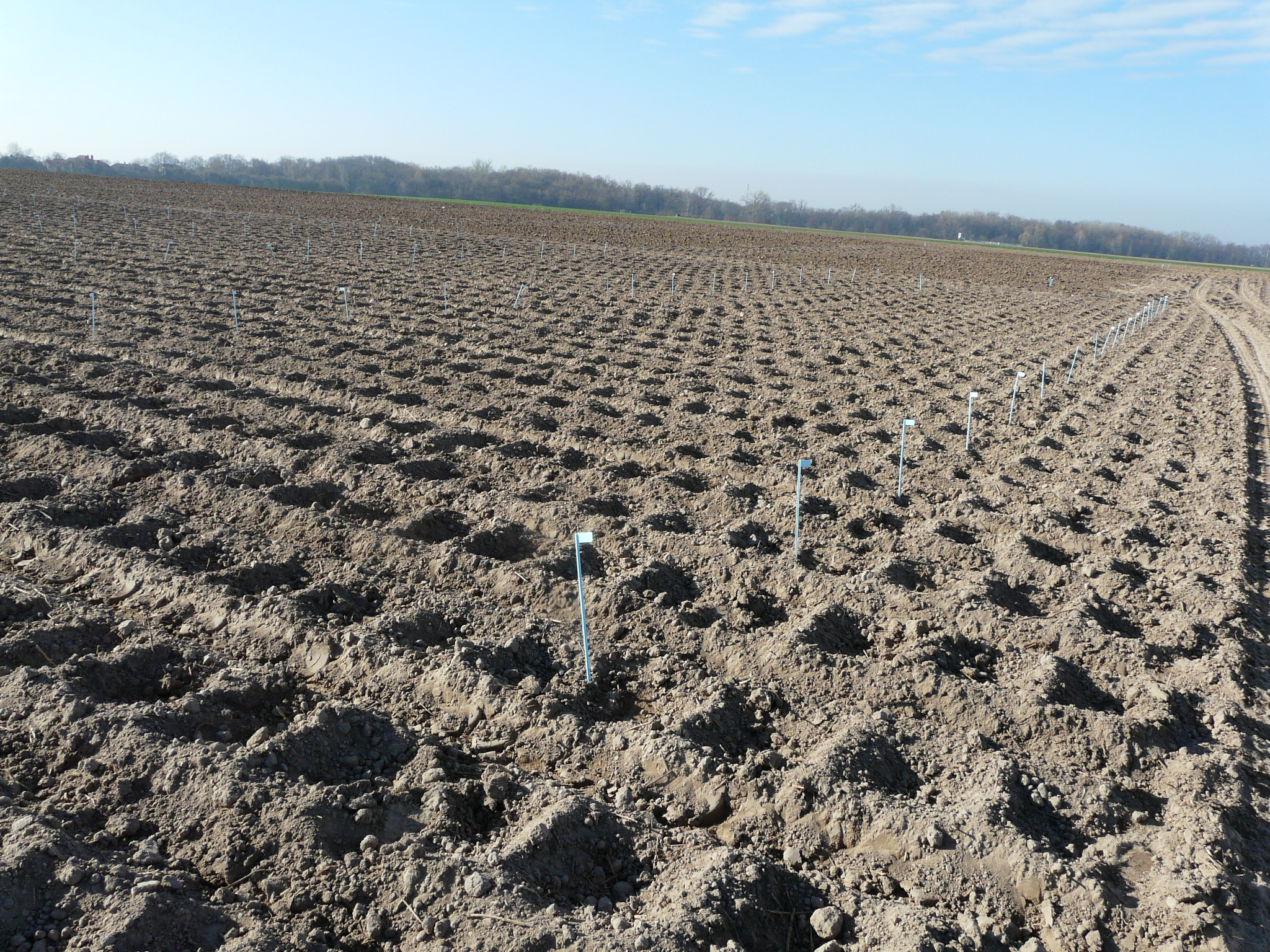 O klimacie Polski w kontekście uprawy ziemniaka skrobiowego
Agrotechnika ziemniaka skrobiowego
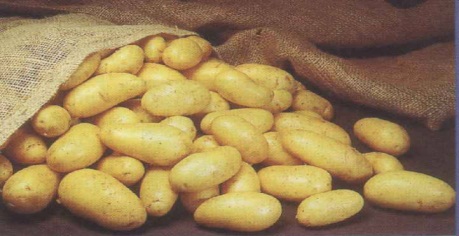 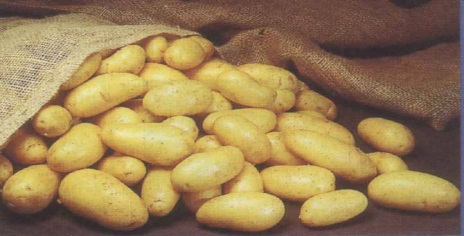 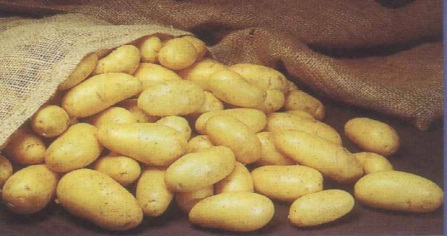 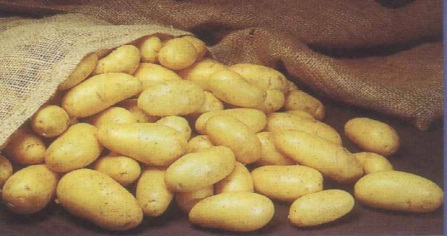 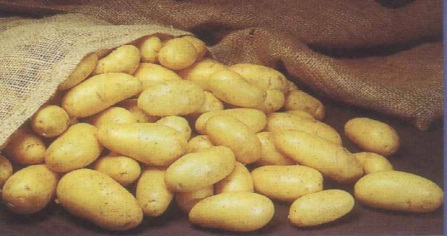 Elementy agrotechniki - % udział w tworzeniu plonu ziemniaka i jego jakości
Zmianowanie                     - 10 %
Uprawa roli                        - 10 %
Nawożenie                         - 25 %
Technologia sadzenia       - 15 %
Pielęgnacja  i ochrona      - 20 %
Nawadnianie                      - 15 %
Zbiór                                     -   5 %
                                                                                                                               wg PTA
Elementy technologii IP ziemniaków
zmianowanie
staranna uprawa gleby przed sadzeniem (jesień – wiosna)
nawozy organiczne podstawą nawożenia uzupełnianego nawozami mineralnymi stosowanymi wg monitoringu potrzeb i zasobności gleb
dobór odmian o najlepszej wartości agrotechnicznej
najwyższa jakość sadzeniaków
mechaniczno-chemiczna pielęgnacja plantacji
nawadnianie uzupełniające opady naturalne
ochrona plantacji przed chorobami wg SWD
ochrona plantacji przed szkodnikami wg progów ich ekonomicznej szkodliwości
optymalne warunki zbioru i przechowywania.
Zmianowanie a uprawa ziemniaka
Ziemniak w zmianowaniu
optymalne stanowisko
głęboka miąższość warstwy ornej > 25 cm
duża zawartość próchnicy > 2%
pH (5,5 – 6,5)
wysoka zawartość podstawowych składników pokarmowych (P, K i Mg)
pole odchwaszczone z uciążliwych chwastów rozłogowych
pole odkamienione
właściwy układ stosunków wodno-powietrznych 
Wskazane przedplony
rośliny strączkowe, bobowate, mieszanki  bobowatych z trawami
zboża + międzyplony roślin strączkowych lub innych roślin (gorczyca)
zboża
Niepolecane przedplony
    wieloletnie ugory i pastwiska, łubin, warzywa szczególnie z rodziny psiankowatych (pomidor)
co najmniej 4-letnia rotacja w zmianowaniu
uprawa na nawozach naturalnych  (międzyplony) lub nawozach organicznych (rolniczych)
po zbiorze przedplonu stosowanie rośliny wychwytującej (okrywowej)
Zagrożenia i rozwiązania dla stosowania zmianowania z udziałem ziemniaka
Polaryzacja produkcji ziemniaka w kraju na 2 bieguny: 
a.) profesjonalna specjalizacja o wysokiej koncentracji skali uprawy (propozycja: wymiana pól pomiędzy rolnikami specjalizującymi się w uprawie różnych gatunków).
b.) socjalna niskonakładowa małoobszarowa (propozycja: produkcja ekologiczna).
O nawożeniu plantacji ziemniaka
Specyfika wymagań określająca nawożenie ziemniaka
Płytkie zaleganie systemu korzeniowego 
     (głównie w warstwie do 40 cm)
Uprawa w szerokich rzędach 
    (duża podatność na zachwaszczenie)
Mechaniczna pielęgnacja międzyrzędzi 
     (wzmożona mineralizacja i zubażanie gleby w próchnicę)
Wysoka masa towarowa plonu (do 40 – 60 t/ha)
Wysokie wymagania pokarmowe 
     (na 1 t bulw ok. 5 kg azotu, 1,0 kg fosforu, 7 kg potasu)
Duże wymagania wodne (300 – 450 mm)
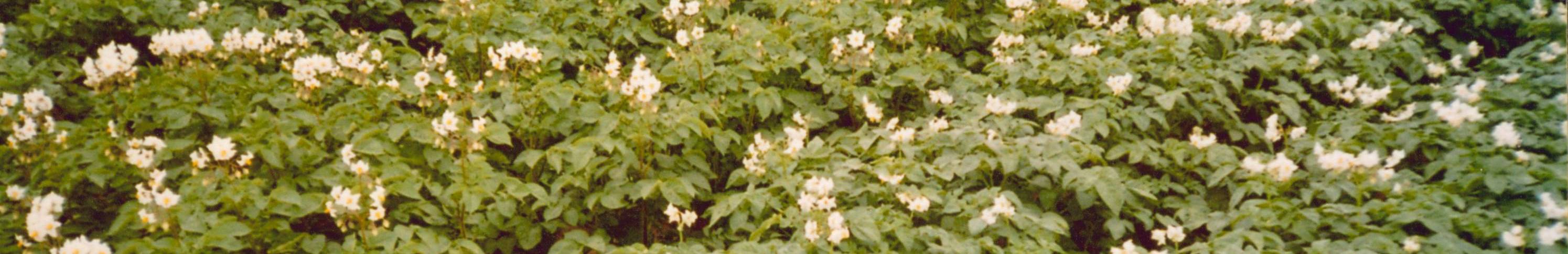 Zasobność krajowych gleb i nawożenie
Niekorzystne zmiany zewnętrznych i wewnętrznych cech jakości bulw wynikające z nieracjonalnego nawożenia mineralnego
Potrzeby pokarmowe roślin ziemniaka
Pobranie składników pokarmowych w okresie wegetacji przez rośliny ziemniaka (w kg z ha).
Możliwość obniżenia poziomu nawożenia mineralnego w IP ziemniaka
Źródła substancji organicznej
Wartość nawozów rolniczych
Wraz z dawką 30 t/ha obornika wprowadza się do gleby między innymi 150 kg azotu (N), 80 kg fosforu (P2O5), 180 kg potasu (K2O), 150 kg wapnia (CaO) i 60 kg magnezu (MgO). – do 50% w I roku

W 1 m3 gnojowicy znajduje się przeciętnie 3 - 4 kg azotu, 2 - 3 kg fosforu (P2O5), 3 - 4 kg potasu (K2O), około 2 kg wapnia (CaO) i około 1 kg magnezu (MgO).  Zaleca dawka  50-60 tys. l/ha

W 1m3 gnojówki znajduje się przeciętnie 3 kg azotu (N) i 7 kg potasu (K2O) oraz mikroelementy. Gnojówkę pod ziemniaki najlepiej jest zastosować wiosną w dawce 15 - 20 tys. l/ha (20 - 30 m3).

Z dawką 5 t/ha słomy wprowadza się do gleby przeciętnie około 30 kg/ha N, 6 kg/ha P, 65 kg/ha K i 5 kg/ha Mg, z czego wynika, że jest to głównie nawóz potasowy.
Wnoszenie składników makroelementowych w nawozach naturalnych i organicznych
Międzyplony jako nawozy organiczne
Zalecane rośliny międzyplonowe pod ziemniaki
c. d. Zalecane rośliny międzyplonowe pod ziemniaki
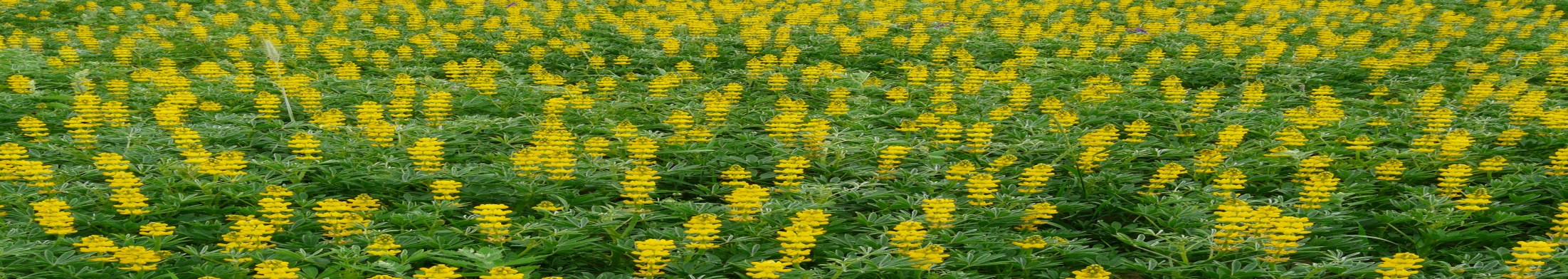 Stosowanie do gleby środków polepszających jej właściwości
Nawożenie mineralne fosforem i potasem
Wpływ formy nawozu potasowego na zawartość skrobi w bulwach. IHAR Oddział Jadwisin
Wpływ terminu stosowania soli potasowej (60% KCl) na zawartość skrobi w bulwach. IHAR Oddział Jadwisin
14,6
Zalecane dawki nawożenia potasem (K2O kg/ha) wynikające z zasobności gleby przy przewidywanym plonie ziemniaków – 30-40 t z ha
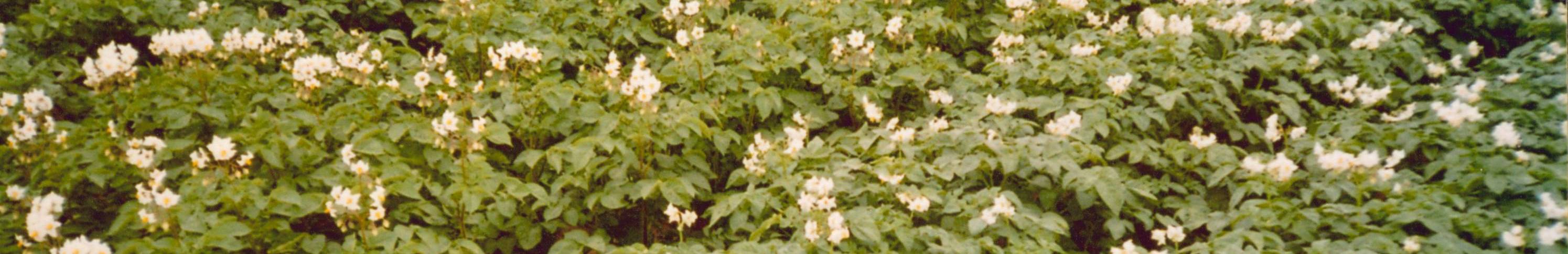 Zalecane dawki nawożenia fosforem (P2O5 kg/ha) wynikające z zasobności gleby przy przewidywanym plonie ziemniaków – 30 -40 t z ha.
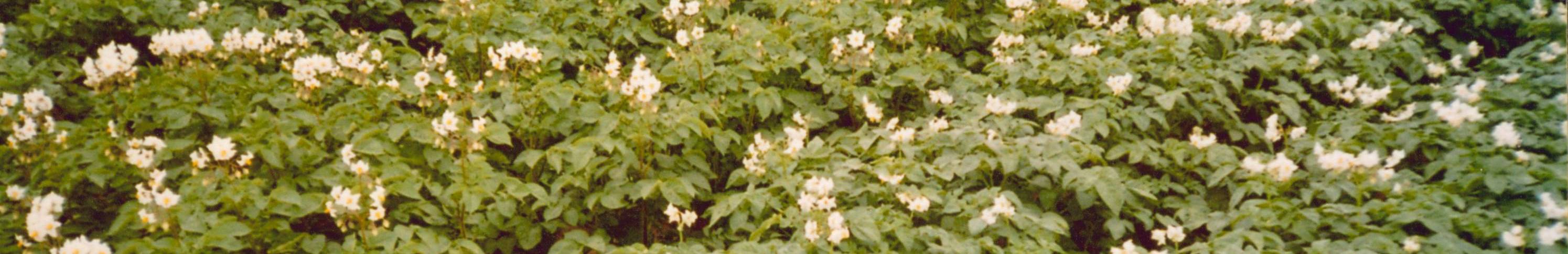 TECHNOLOGIA SADZENIA
Wprowadzić jednostkę nasienną (liczba bulw na 1ha)
zalecany kwalifikowany materiał sadzeniakowy lub własny o stwierdzonej wysokiej zdrowotności wolny od org. kwarantannowych
bulwy pobudzone lub podkiełkowane 
bulwy zaprawione przeciw niektórym agrofagom
Rozstawa redlin 75 cm + i płytkie sadzenie
optymalna gęstość sadzenia i architektura łanu uzależniona od wielkości bulw i kierunku użytkowania zbioru 
optymalny termin sadzenia wyznaczony przez temp. gleby (6-8 st. C)
Zalecana gęstość sadzenia dla podstawowych kierunków użytkowania w zależności od wielkości wysadzanych bulw
Mechaniczna pielęgnacja do wschodów
Dzięki płytkim redlinom wschody są szybkie
[Speaker Notes: Dzięki płytkim redlinom wschody są szybkie]
Profilowanie redlin zastosować dopiero przed wschodami roślin
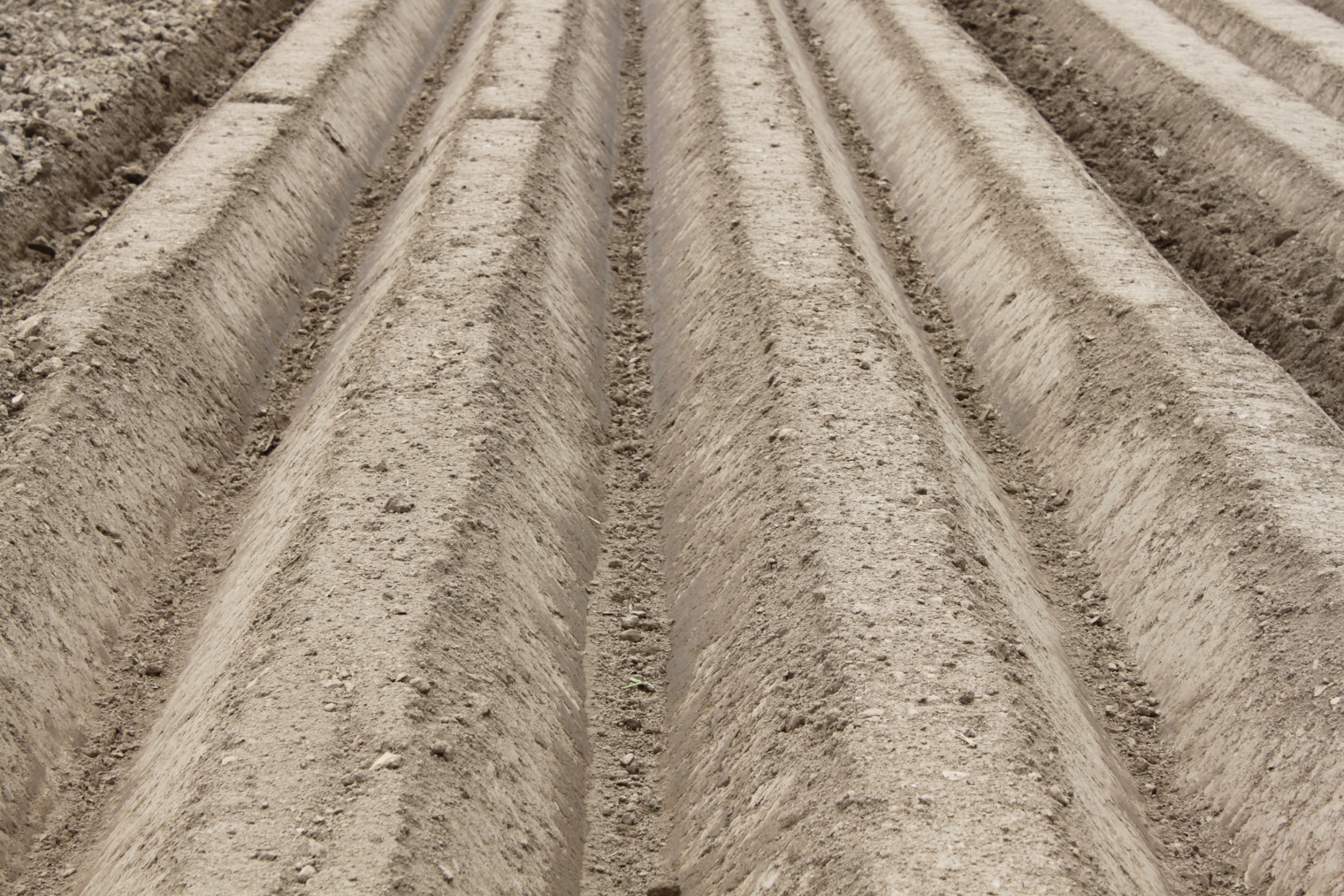 Jak można przesadzić z nowoczesną technologią  pielęgnacji?
Ziemniak do wydania plonu potrzebuje wody
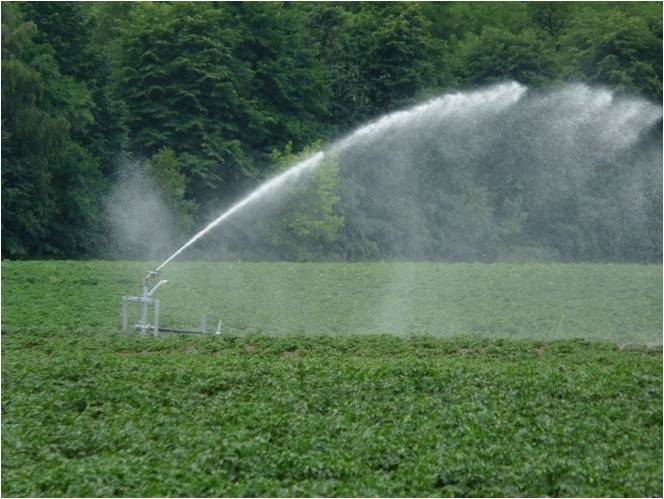 [Speaker Notes: Ziemniak do wydania plonu potrzebuje wody]
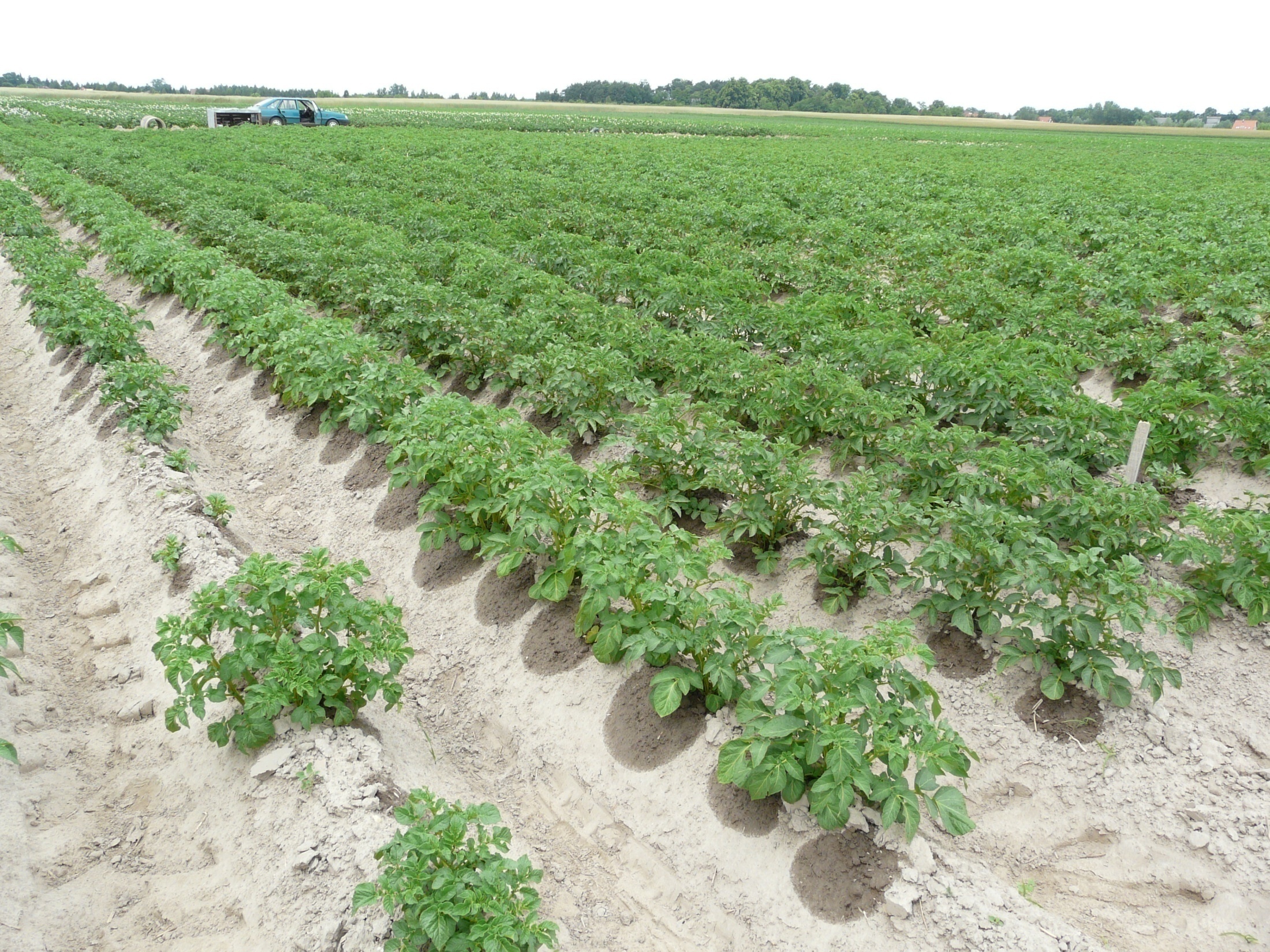 Porównanie deszczowania do nawadniania kropelkowego
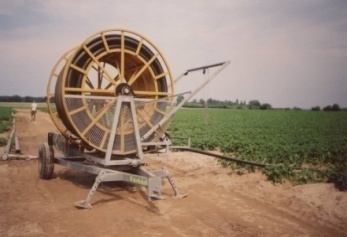 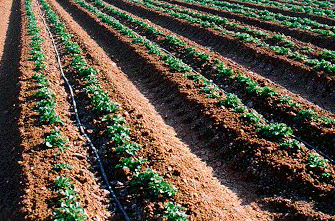 Dolistne dokarmianie roślin
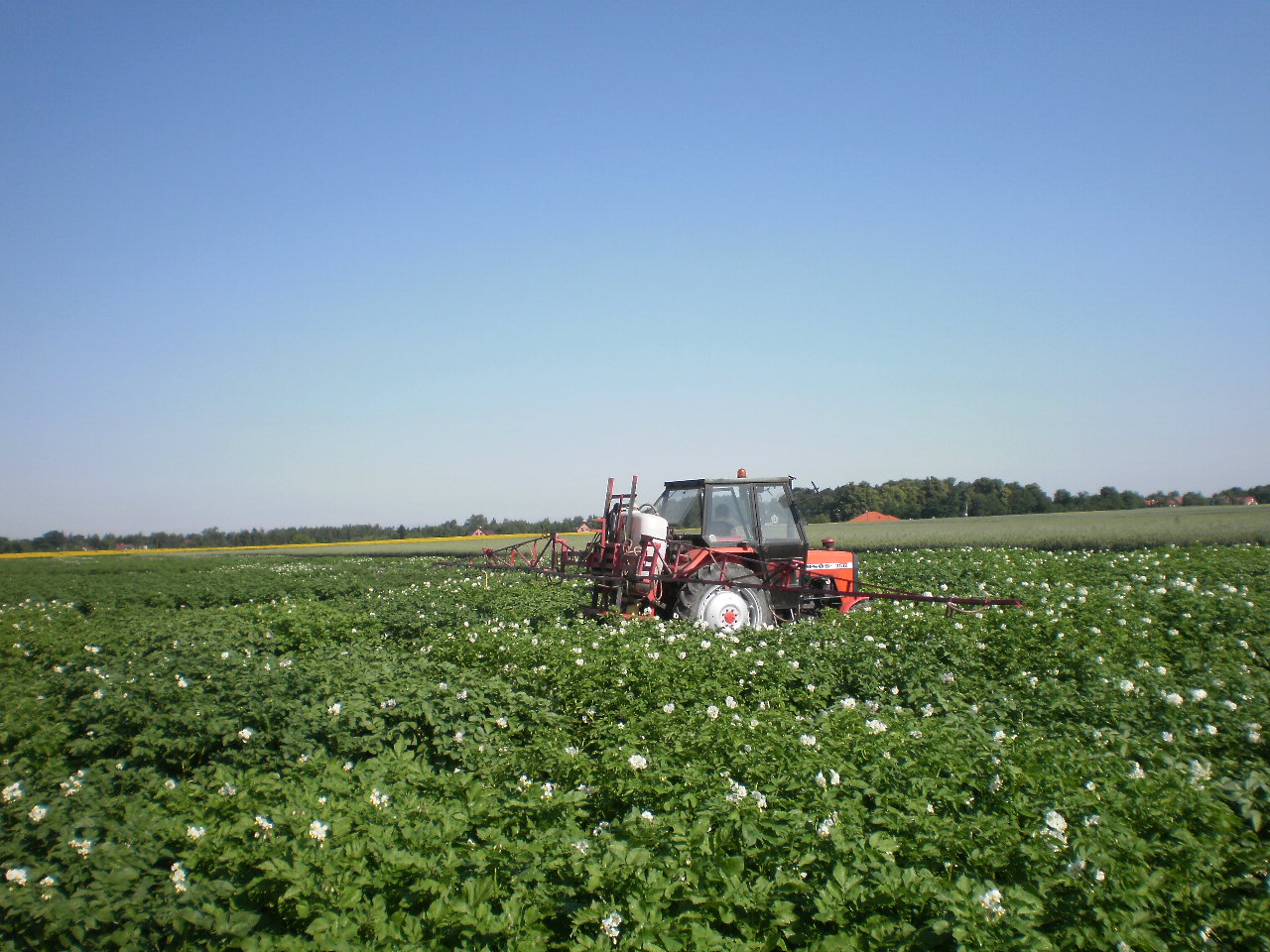 Czynniki decydujące o potrzebie dolistnego dokarmiania roślin
wygląd roślin (barwa, pokrój)
niekorzystny przebieg warunków pogodowych,
obniżone dawki nawozów doglebowych,
intensywna technologia uprawy,
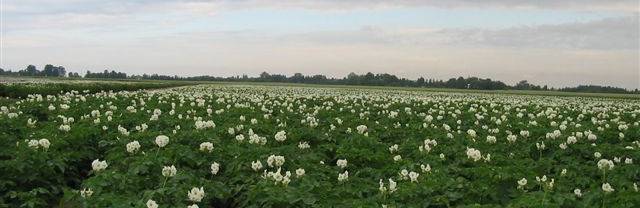 Metody precyzyjnej oceny stanu odżywienia roślin w okresie wegetacji
Ocena analityczna (laboratoryjna)
analiza składu chemicznego rośliny

      Ocena instrumentalna (fotooptyczna)
przyrządy typu chlorofilomierze, fluorymetry,    czujniki optyczne
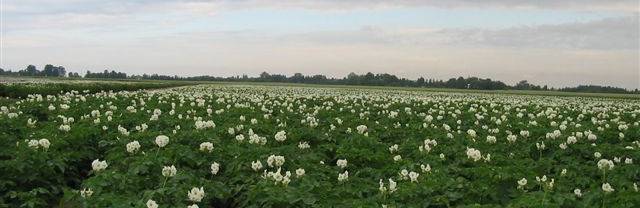 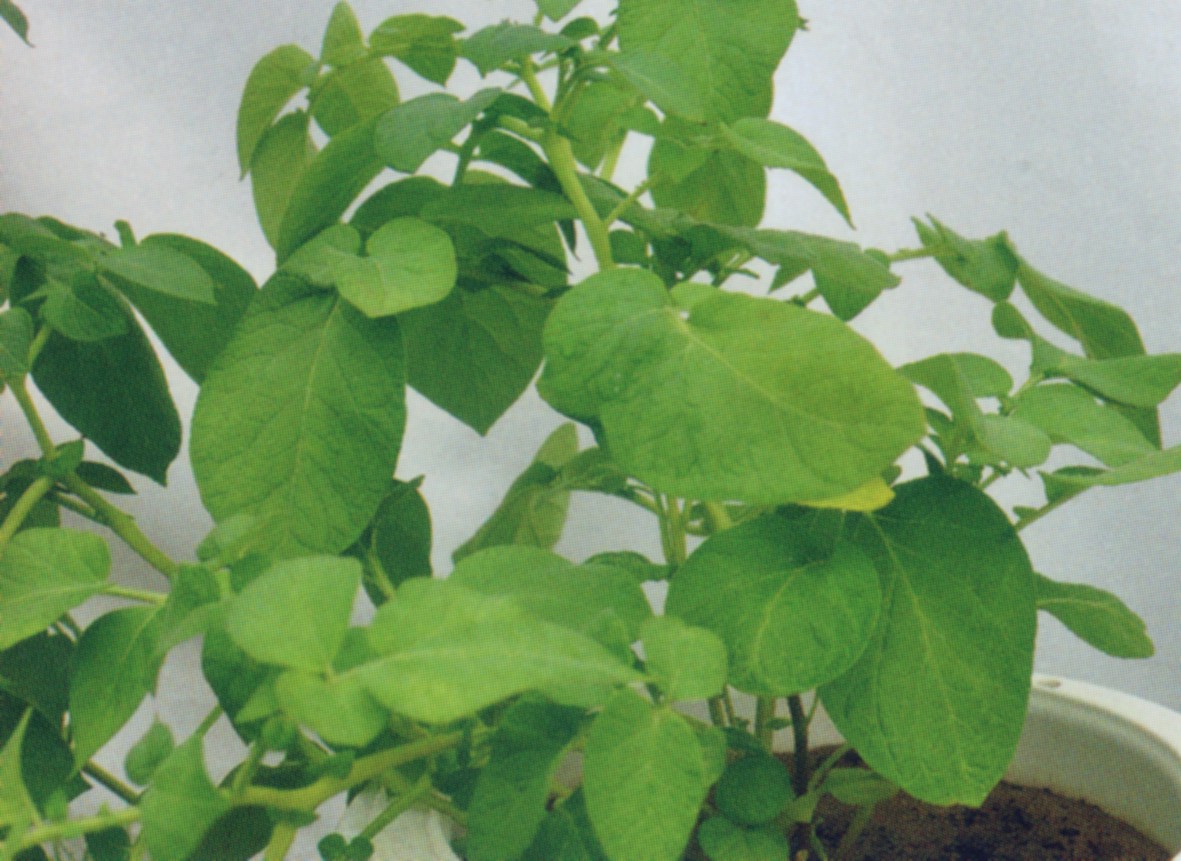 Objawy niedoboru azotu
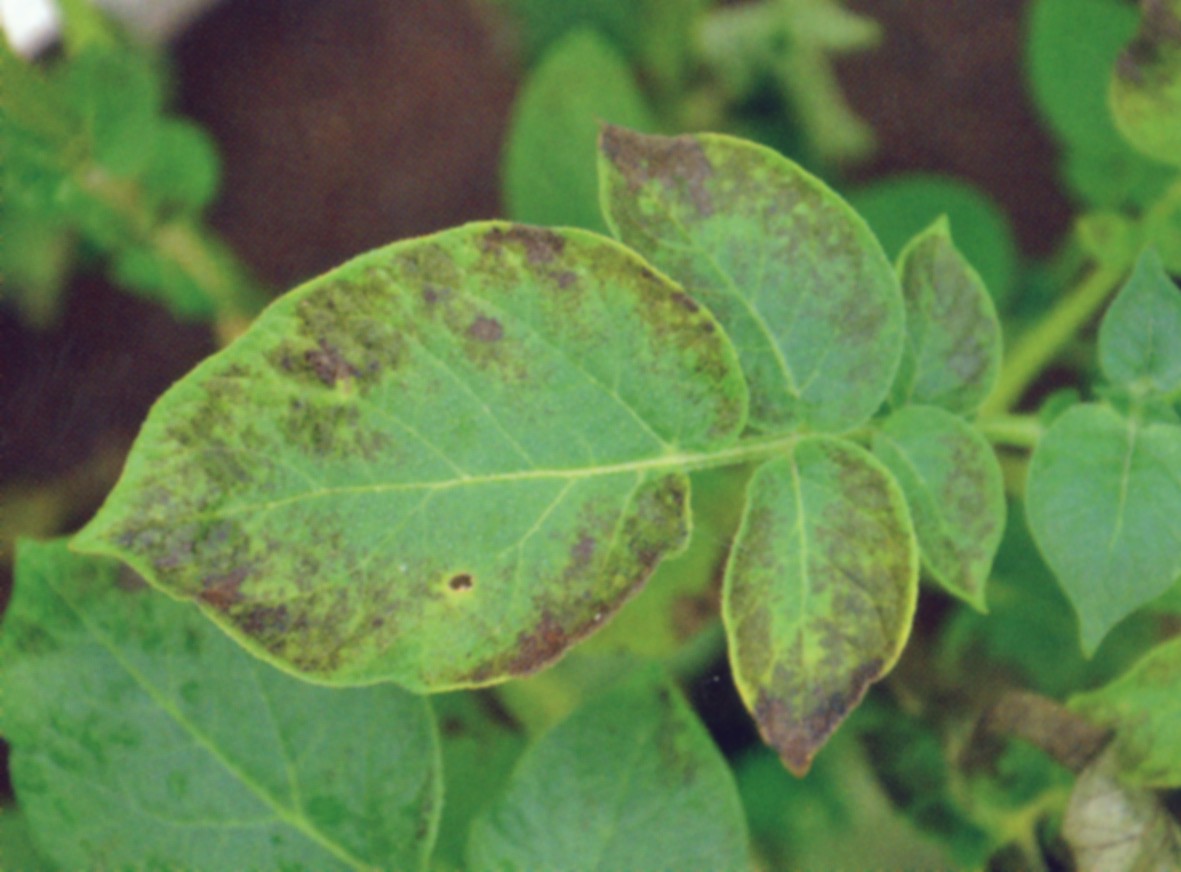 Objawy niedoboru fosforu
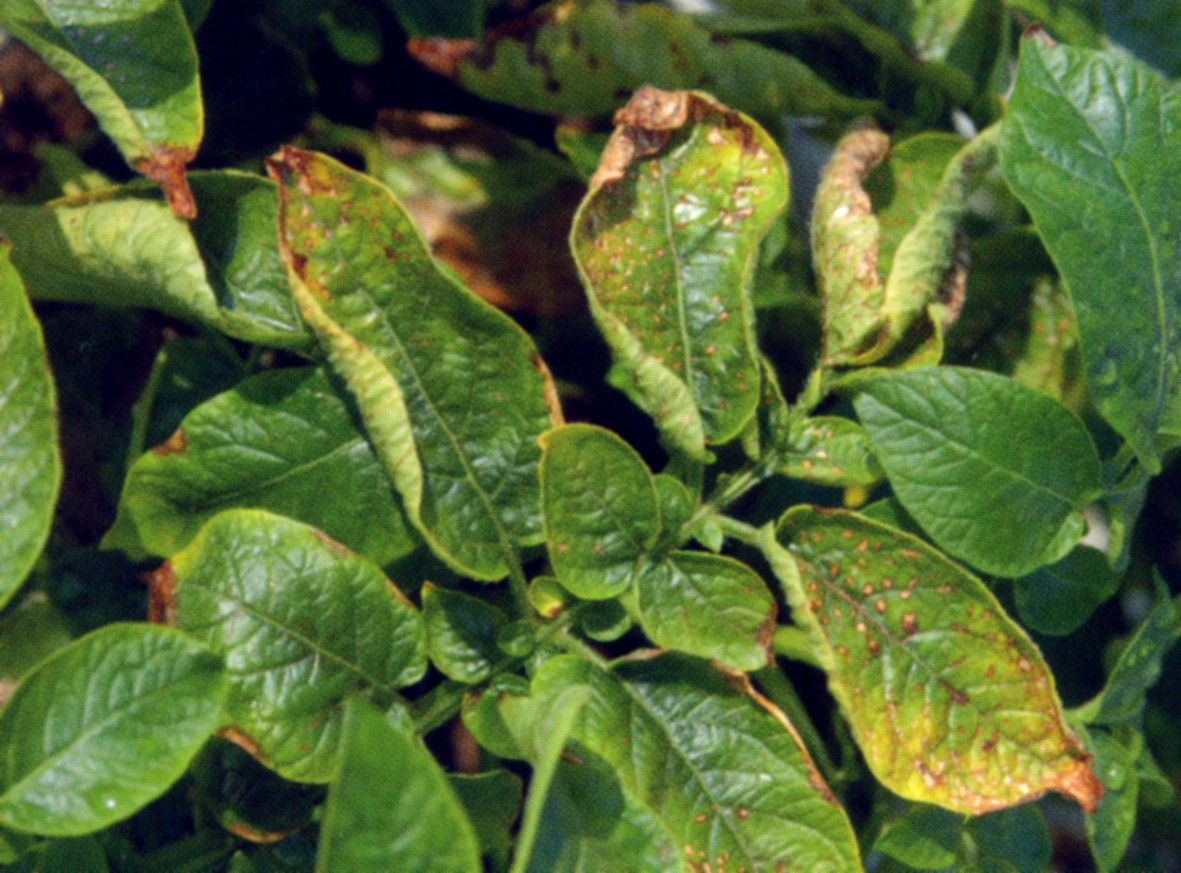 Objawy niedoboru potasu
Technologie produkcji nawozów dolistnych
związki soli (siarczany, chlorki)
formy chelatowe (EDTA)
naturalne nośniki składników (aminokwasy)
na bazie aminokwasów z alg morskich
na bazie aminokwasów roślinnych (kiełki, zarodki, nasiona)
na bazie aminokwasów zwierzęcych (kolagen)
nanonawozy
z wykorzystaniem zmielonych skał morskich (kalcyt)
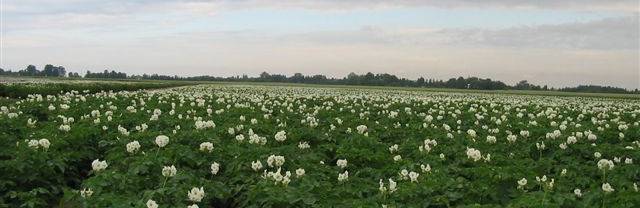 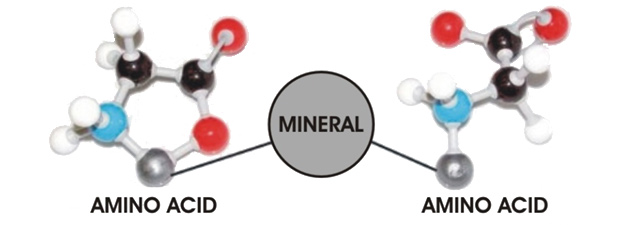 Ocena instrumentalna (fotooptyczna)
Indeks zieloności liścia SPAD (Soil Plant Analysis Development)
(pomiar absorpcji światła w zakresie dalekiej     podczerwieni odpowiadającej barwie chlorofilu) – przyrząd pomiarowy N Tester (Chlorofilomierz)
 SPAD = 26,9 + 16,1 x NNI; SPAD opt = 43,0
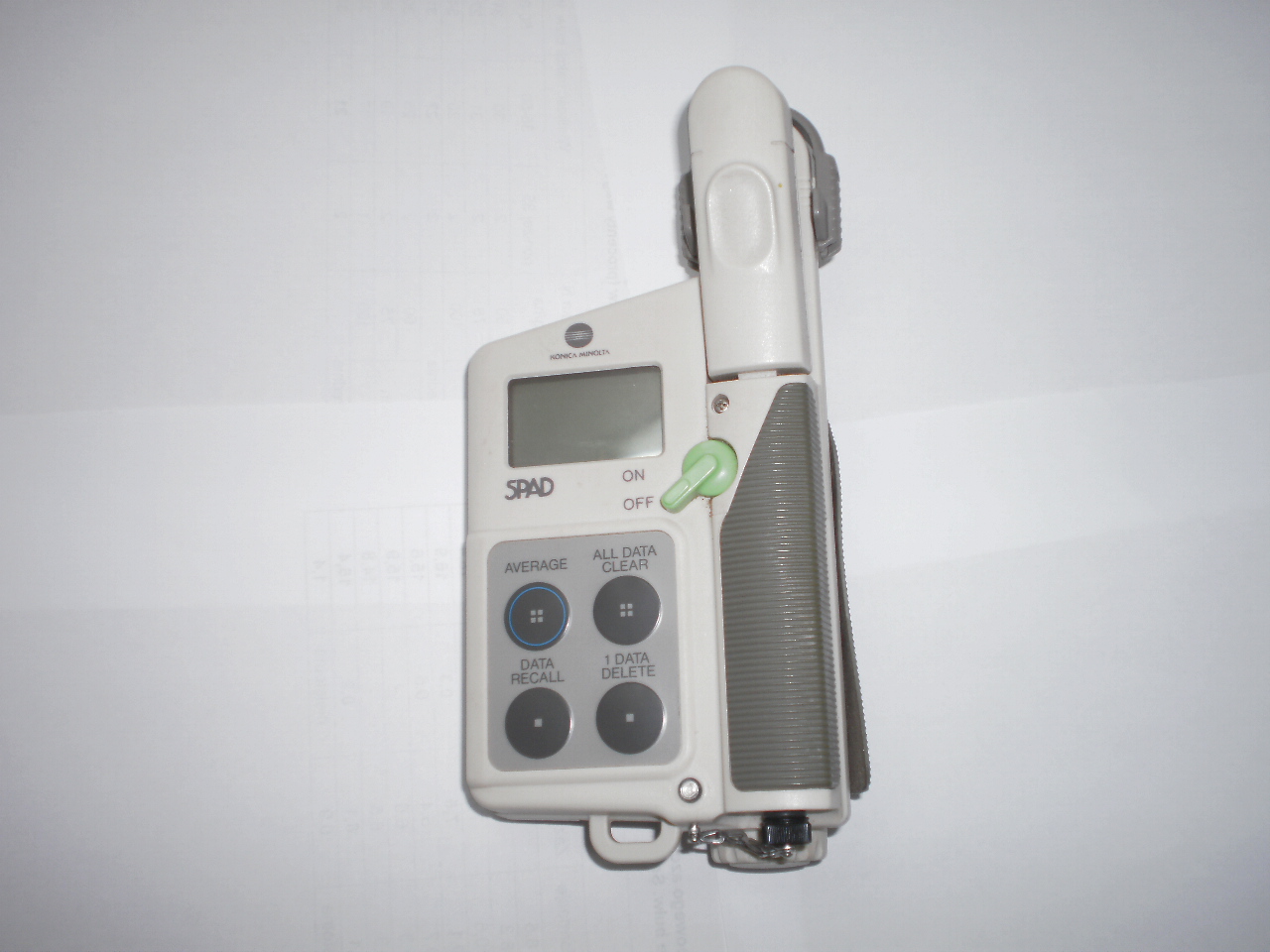 Nowoczesny zbiór wymaga specjalistycznych maszyn
Przygotowanie plantacji do zbioruOrientacyjne terminy niszczenia łęcin w zależności od dojrzałości roślin ziemniaka
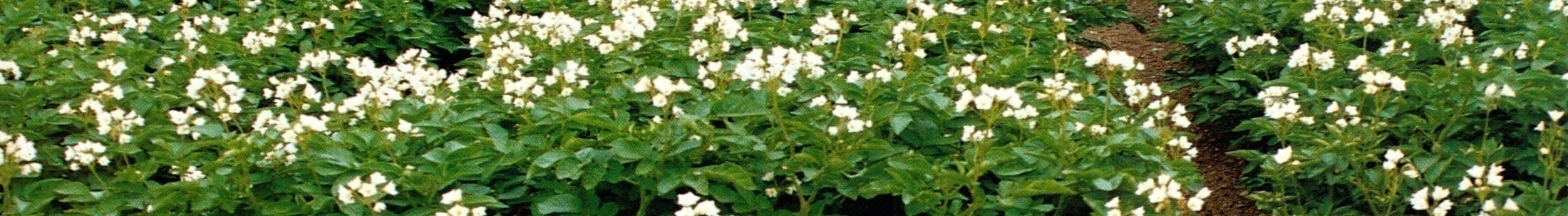 ZBIÓRCzynniki ograniczające uszkodzenia mechaniczne bulw
zakamienienie pola (masa kamieni < 20% masy bulw)
temperatura bulw (powyżej 10oC)
masa porostu (poniżej 2-4 t/ha)
pełna dojrzałość bulw
prędkość robocza zestawu zbierającego - 3-5 km/h
prawidłowa głębokość pracy zespołu kopiącego
wysokość spadania bulw (poniżej 30 cm)
stosowanie otulin i wykładzin na elementach roboczych przenośników
niskie prędkości obwodowe zespołów roboczych maszyn
Przechowalnictwo ziemniaków/krótkotrwałe składowanie surowca
Bulwy ziemniaka podczas przechowywania są organizmami żywymi, a więc przebiegają w nich procesy życiowe: transpiracja, oddychanie, inicjacja kiełkowania, rozwijają się choroby grzybowe i bakteryjne. Dlatego potrzebne są określone warunki termiczno-wilgotnościowe  w miejscach przechowywania
Straty ilościowe – ubytki masy bulw
Kiełkowanie
Naturalne
Rozwój chorób
Straty ogółem
Czynniki wpływające na jakość i trwałość przechowalniczą bulw
CZYNNIKI
ŚRODOWISKA
ODMIANA
ODPORNOŚĆ NA
      CHOROBY
KLIMAT
SKŁAD CHEMICZNY
BULW
Jakość i trwałość 
przechowalnicza bulw
GLEBA
DŁUGOŚĆ OKRESU 
WEGETACJI
UPRAWA
WRAŻLIWOŚĆ 
NA USZKODZENIA
PRZECHOWYWANIE
Wpływ uszkodzeń mechanicznych bulw na straty przechowalnicze 
(Gruczek i in. 2004)
Zależność ubytków naturalnych od temperatury przechowywania(IHAR, wilgotność 87-95%Rh)
Intensywność oddychania w zależności od temperatury (Burton 1966)
Zależność ubytków naturalnych od wilgotności względnej powietrza podczas przechowywania (Schippers 1976)
Przechowywalność odmian ziemniaka jadalnego
Utrzymywanie warunkówtermiczno-wilgotnościowych
Wymagane warunki termiczno-wilgotnościowe w przechowalni ziemniaków
ZASADY  POSTĘPOWANIA  W  OKRESIE  OSUSZANIA
Osuszanie (3-7 dni)
Wentylację prowadzić natychmiast po złożeniu ziemniaków do przechowalni
Czas trwania 3-7 dni, im szybsze osuszanie tym mniejszy rozwój chorób grzybowych i bakteryjnych,
Tempo osuszania zależy od natężenia przepływu powietrza (dawki) - zalecane jest skierowanie całego strumienia powietrza do kanałów pod zasypanymi ziemniakami,
Temperatura wentylowanego powietrza powinna być niższa o 2-3oC od ziemniaków, przy jak najniższej wilgotności,
Wentylacja powietrzem o temperaturze wyższej od ziemniaków dopuszczalna jest tylko przy niskiej wilgotności powietrza (50-60%),
Osuszanie bulw nie może przejść w fazę „wysuszania”,
Wskaźnikiem do zakończenia osuszania jest obsypująca się ziemia z bulw lub osiągnięcie oporu elektrycznego >150 k.
ZASADY  POSTĘPOWANIA  W  ETAPIE DOJRZEWANIA  (etap - I)
Dojrzewanie (10-14 dni)
Cel - szybkie korkowacenie skórki i gojenie uszkodzeń,
Ziemniaki zdrowe, zebrane w suchą pogodę z gleby lekkiej - dojrzewanie w  temperaturze 12oC-14 dni i w 15oC-10 dni z ograniczoną wentylacją i wysoką wilgotnością (95% Rh),
Ziemniaki zebrane w gorszych warunkach pogodowych i zagrożone rozwojem chorób wymagają systematycznego obniżania temperatury przez intensywną wentylację powietrzem o wilgotności 80-90%.
Korkowacenie skórki i gojenie uszkodzeń
Czas gojenia zależy od temperatury i wilgotności
10 dni w temperaturze 15-18 oC i wilgotności 90-95 %
14 dni w temperaturze 12-15 oC i wilgotności 90-95 %
30 dni w temperaturze 10 oC i wilgotności 90-95 %
Gojenie praktycznie nie zachodzi w temperaturze  5 oC
ZASADY  POSTĘPOWANIA  W  ETAPIE SCHŁADZANIA  (etap - II)
Schładzanie (3-6 tygodni)
Okres trwający 3-6 tygodni w którym ziemniaki osiągają wymaganą temperaturę dla danej odmiany i kierunku użytkowania,
Wentylacja prowadzona powietrzem zewnętrznym o temperaturze 2-3oC niższej niż ziemniaki, przy maksymalnej wilgotności,
Schładzanie ziemniaków powinno być zgodne z tempem obniżania temperatury zewnętrznej,
Szybsze schładzanie ziemniaków niż spadek temperatury zewnętrznej wymusza poza odprowadzaniem ciepła oddychania dodatkowo odprowadzanie ciepła przenikającego do przechowalni z zewnątrz przez przegrody,
Wydłużenie okresu schładzania zwiększa ubytki naturalne,
Zasady  postępowania  w  etapie długotrwałego  przechowywania  (etap - III)
Długotrwałe przechowywanie (5-8 miesięcy)
Wymagane jest utrzymywanie stabilnej temperatury zalecanej dla danego kierunku użytkowania,
Głównym czynnikiem decydującym o podjęciu wentylacji jest wzrost temperatury ziemniaków,
Do przewietrzania pryzmy ziemniaków wystarczająca jest wentylacja trwająca 20-30 minut na dobę,
Najkorzystniejsza jest wentylacja w porze dnia o najniższej temperaturze i najwyższej wilgotności powietrza zewnętrznego,
Przeciwwskazaniem wentylacji powietrzem o wysokiej wilgotności jest  niska jakość ziemniaków ze względu na rozwoju chorób oraz problemy z kondensacją wody,
PRZECHOWALNIE GOSPODARCZE
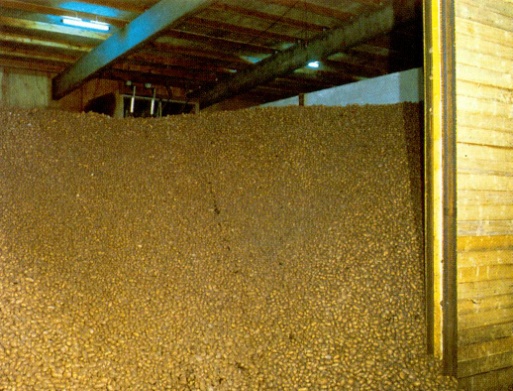 Lokalizacja w gospodarstwach produkcyjnych
Pojemność 100-500 ton
Składowanie luzem i w paletach skrzyniowych
System wentylacji sterowany ręcznie lub automatycznie
Mechanizacja załadunku i rozładunku
Maszyny do sortowania i konfekcjonowania ziemniaków
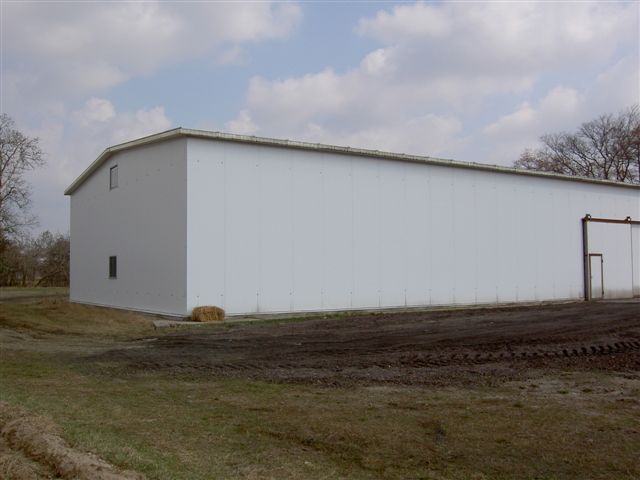 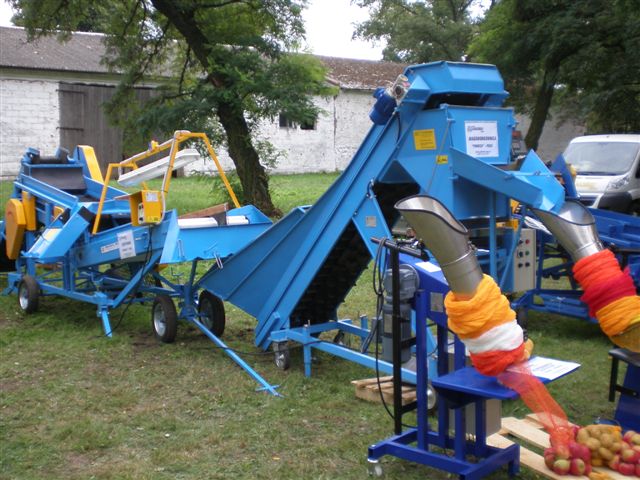 Jak profesjonalnie rozwiązać  problem zabezpieczenia surowca  na koniec kampanii przerobowej w krochmalnictwie ?
Termin zbiorów gwarantujący jakość bulw  ziemniaka powinien zakończyć się w październiku
Kampania przerobowa w krochmalniach trwa często do połowy grudnia
Co zrobić z surowcem w okresie listopada i grudnia do czasu dostawy do zakładu? 
Ziemniaki zebrane muszą być zabezpieczone przed niekorzystnymi  warunkami atmosferycznymi  prowadzącymi do strat masy (gnicie) i pogorszenia jakości bulw (opady deszczu, niskie temperatury, światło)
Propozycje rozwiązania problemu
Krochmalnia organizuje przy zakładzie miejsce krótkotrwałego składowania surowca pod własne potrzeby przerobu. Producent surowca /rolnik  dostarcza towar  do końca października (max. do połowy listopada). 
Zakład przetwórczy wprowadza premię wypłacaną rolnikowi  za  krótkotrwałe składowanie pokrywającą koszty przeładunku i składowania surowca  w wysokości: np. 30zł/t/m-c 
Producent ziemniaków podczas krótkotrwałego składowania utrzymuje surowiec gwarantujący jego dobrą jakość (towar osuszony i zabezpieczony przed przymrozkami)
Proponowane metody mogą (poprzez wydłużenie kampanii przerobowej) zwiększyć przez krochmalnię przerób surowca i produkcję skrobi. Krochmalnia i producent surowca zyskają.
Jak zorganizować  krótkotrwałe składowanie ziemniaków?
Wykorzystanie zadaszonych wiat gospodarskich do wykonania prostych systemów wentylacji  (wentylator +kanały wentylacyjne) dla  składowaniu ziemniaków w postaci usypanych pryzm  do wysokości 3-4m
Wykonanie pryzm technicznych  różnej pojemności wyposażonych w aktywną wentylację i okrywy syntetyczne  (ocieplane plandeki,  agrowłóknina +słoma) celem krótkotrwałego przechowywania surowca.
KOPIEC  TECHNICZNY (poj.100-500 ton)
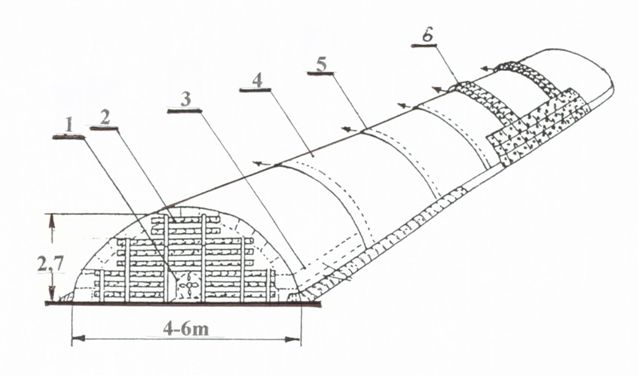 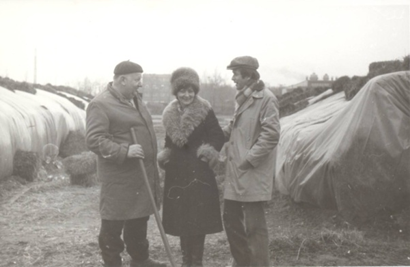 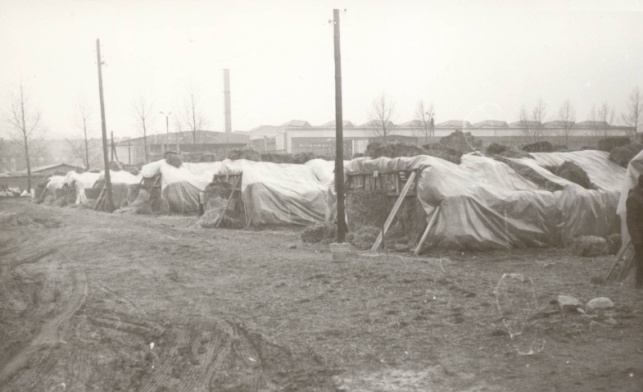 Duża produkcja ziemniaków, brak bazy przechowalniczej - kopce techniczne
 Wymiary: szer. 6 m, dł. 30 m, wys. 2,5m
 Wentylator, wyd. 15.000 m3.h-1.t-1
 Kanał wentylacyjny,
 Ścianka czołowa,
 Warstwa prasowanej słomy,
 Płachty folii połączonej na zakładki,
 Wywietrzniki
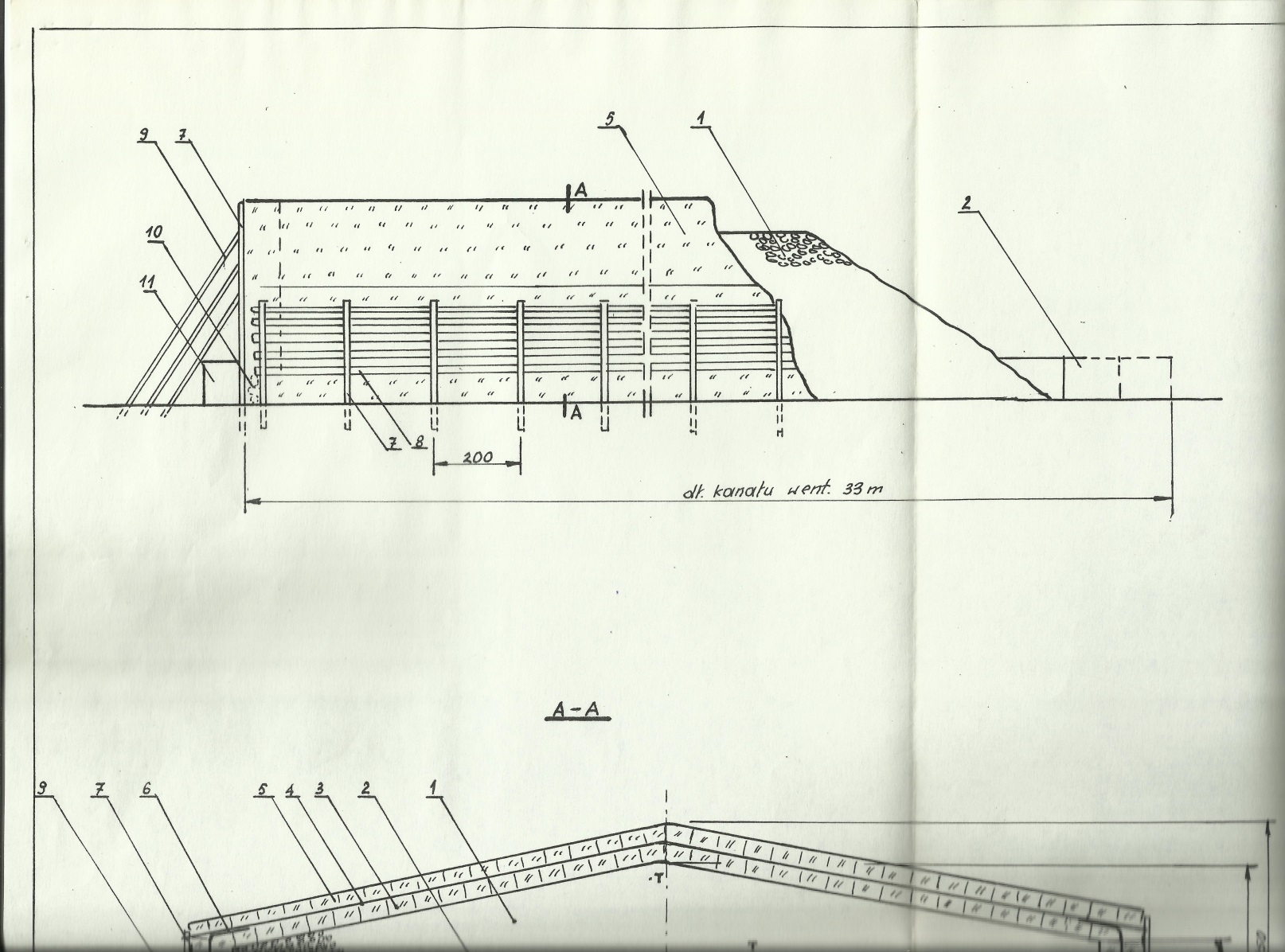 Pryzma ziemniaków
2. Kanały wentylacyjne,wys. 1,2 m, szer. 1,0 m
3. I warstwa słomy prasowanej, 
    60x40x35 cm
4. Folia łączona na długościkopca na 7 zakładek
5. II warstwa słomy prasowanej, 60x40x35 cm
6. Folia zabezpieczającaumieszczona w ścianach
7. Słupki oporowe   10 cm
8. Deski oporowe lub żerdzie
9. Pachołki słupków oporowych 10 cm 
10. Wentylator
11. Zamknięcie wentylatora

 T – czujnik temperatury
.T – czujnik temperatury    w zredukowanej ilości
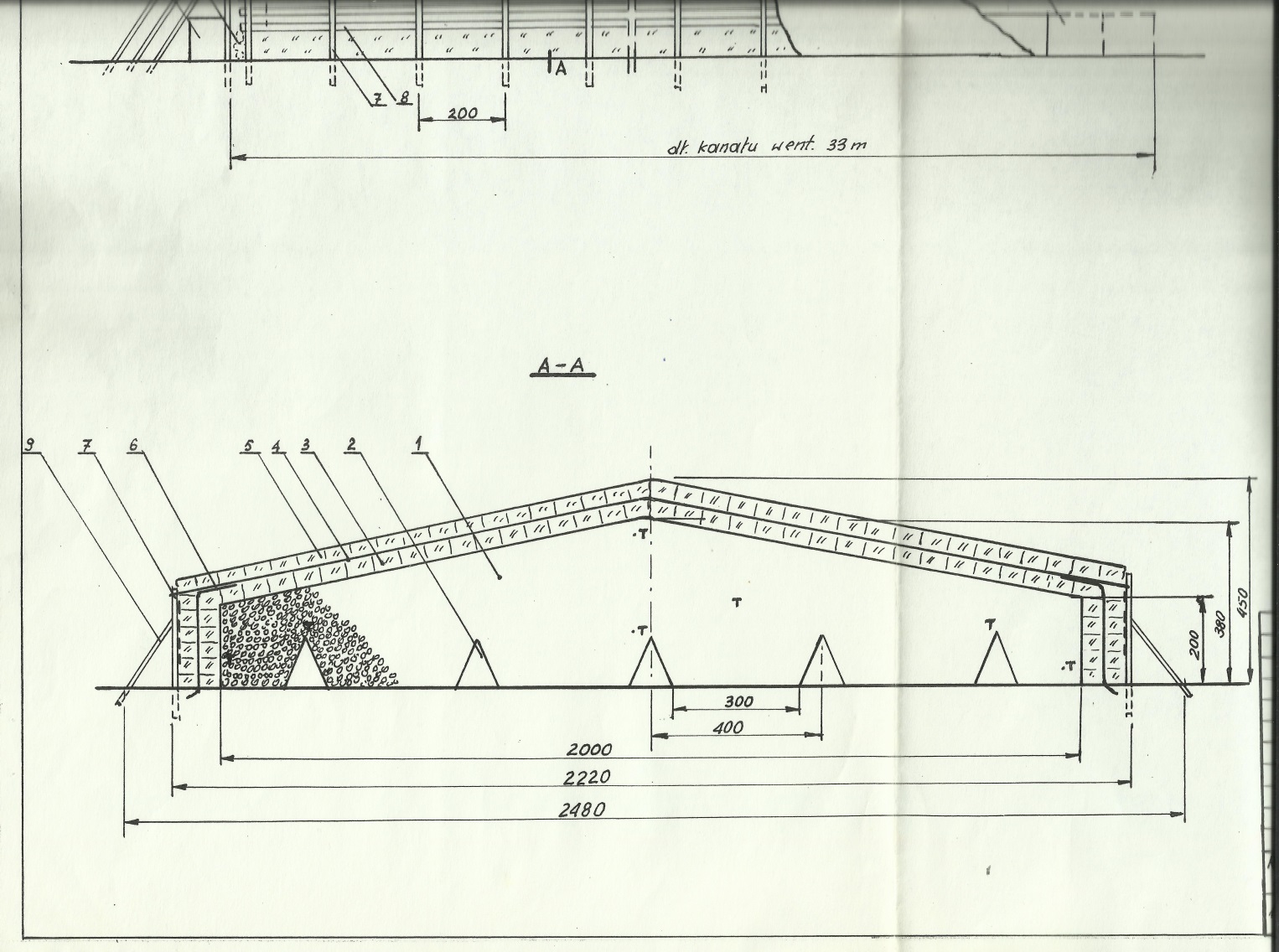 PRYZMA TECHNICZNA – poj. 1250 ton
Szacunkowe koszty uprawy ziemniaka w różnych kierunkach jego użytkowania (technologia  zrównoważona) – 2016 rok.
-  cena sadzeniaków CA – CB – 1300 PLN; PB – B  - 1600 PLN
-  zużycie sadzeniaków – 2,5 t/ha, plantacja nasienna – 4 t/ha
Opłacalność uprawy ziemniaka przy różnych kierunkach jego użytkowania
W kalkulacji przyjęto poziom cen:
 plon handlowy ziemn. jadalnego i dla przetwórstwa spożywczego – 500 zł/t
 plon handlowy ziemniaków „młodych” – 800 zł/t
 plon handlowy ziemniaków skrobiowych  - 250 zł/t
 plon handlowy sadzeniaków kwalifikowanych – 1300 zł/t
 plon uboczny – 150 zł/t
Ile kosztuje produkcja ziemniaka skrobiowego?2017 rok
Dziękuję za uwagę!
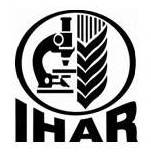 Wojciech Nowacki
Zakład Agronomii Ziemniaka IHAR 
Oddział w Jadwisinie